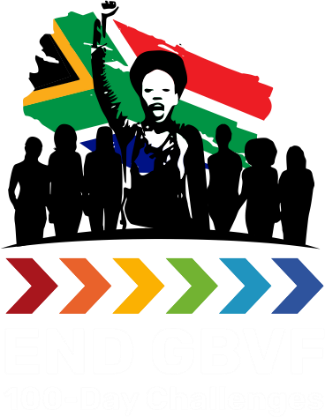 Movement
Scale-up Workshop
Our 100-Day Relay Race
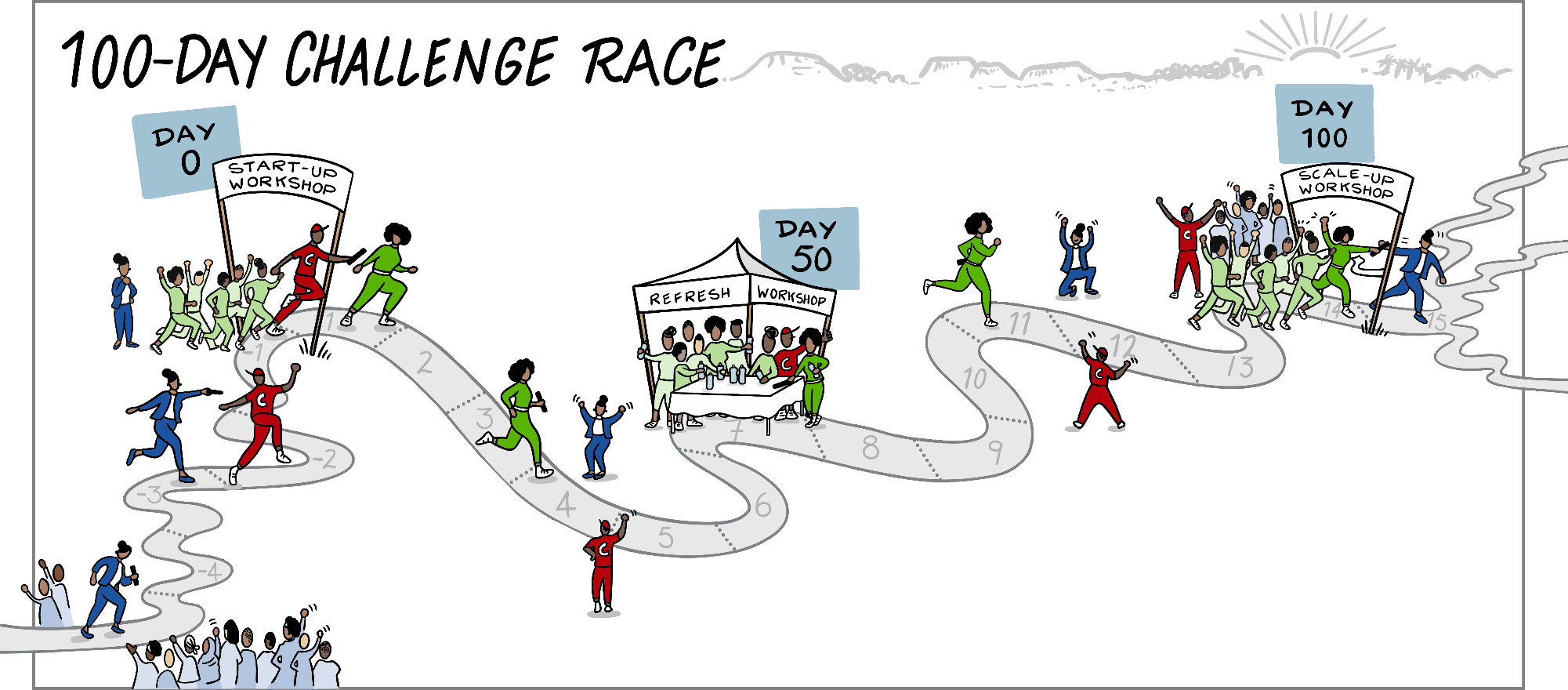 Challenge Strategist
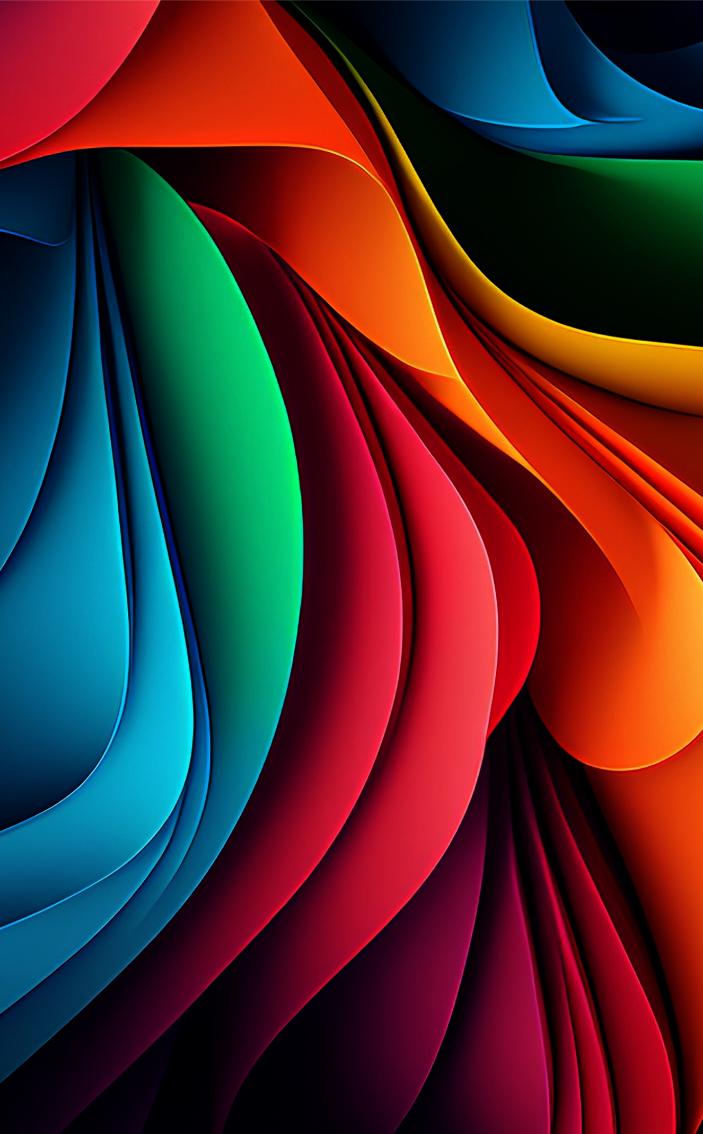 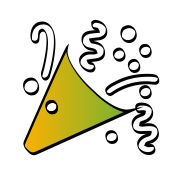 Share and celebrate
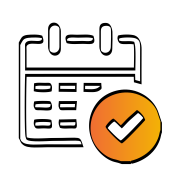 Complete the project
Sustain the Gains
Objectives
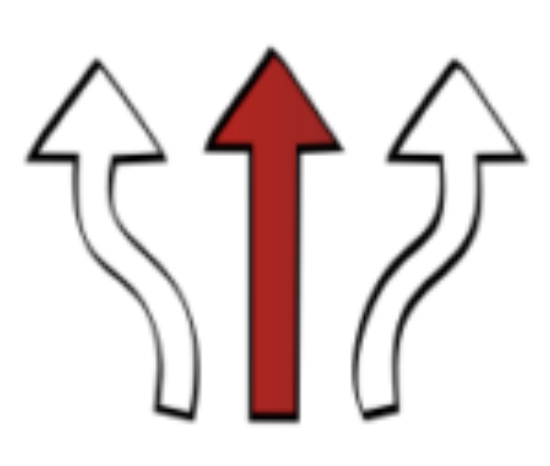 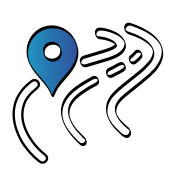 Map the Way Forward
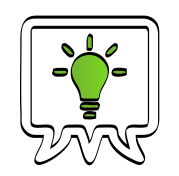 Reflect and Close-out
Share & Celebrate
While the team present, those not part of the team make notes on:

Questions to ask afterwards
Team practices to try in other parts of the organisation
Suggestions for the team
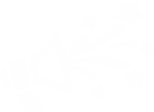 Complete the project
Final sprint plan

(only use if team have outstanding actions, add them here)
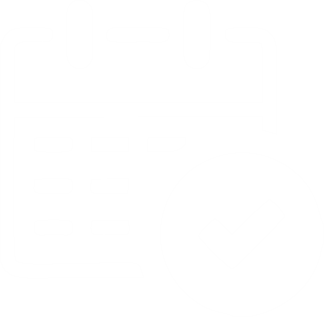 Sustainability Recommendations
Final sprint plan

(Add the sustainability action recommendation the team developed in preparation for landing.)
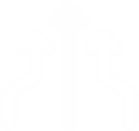 Continuing the journey
Team’s idea
Add the team ideas
Follow-on 30-Day Challenge?
New focus area for 30-Day Challenge?
Multiple 30-Day Challenges as once?
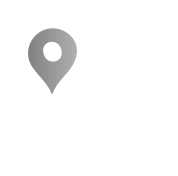 Reflection
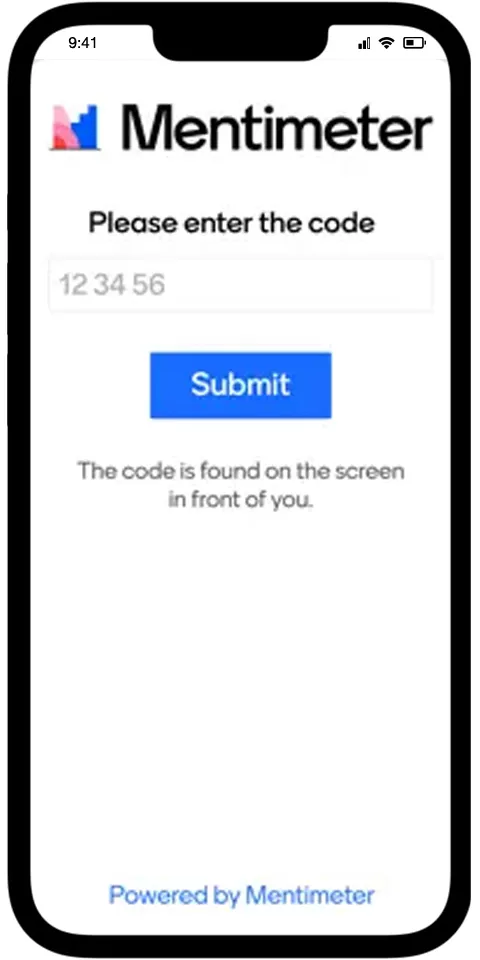 Add your code
On your phones
In your browsers go to 

www.menti.com
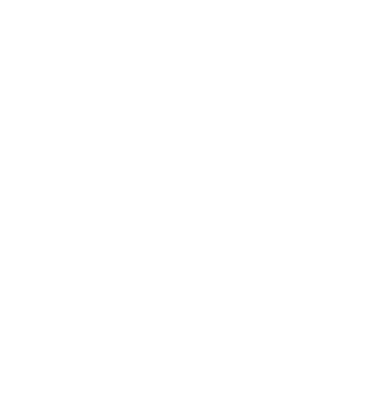 Appreciations
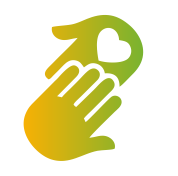 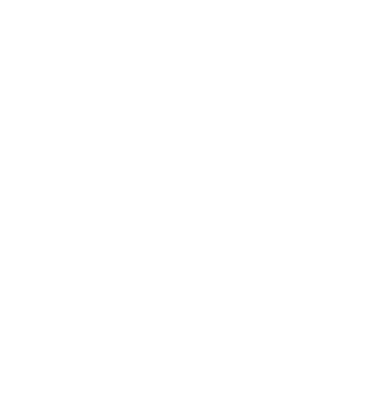 www.endinggbvf.org